Hamid Davoodi Shandiz
Micro Mouse Maze Robot
Maze
?
آیا می دانید
Maze
1 ) چرا 4 خانه مقصد دارد ؟
2 ) چرا ماتریس ، دو عدد زوج است ولی در صورتی که قبلا فرد بوده – در رشته لابیرنت ؟
3 ) چه رابطه میان خانه مقصد  با خانه مبداء در هزار خانه وجود دارد ؟
4 ) آیا می دانید چه رابطه ای میان دیواره های مقصد وجود دارد ؟
چطور می توان کوتاه ترین مکان را پیدا نمود ؟
چطور می توان کوتاه ترین مسیر را پیدا نمود ؟
1 ) چرا 4 خانه مقصد دارد ؟2 ) چرا ماتریس دو عدد زوج است ولی در صورتی که قبلا فرد بوده – در رشته لابیرنت ؟در رشته های قبل مرکز یک خانه بود ولی در میکرو موس محیطی را به عنوان مرکز انتخاب می نمایند .باعث سخت تر شدن حل زمین می شود .
3 ) چه رابطه میان خانه مقصد با خانه مبداء در هزار خانه وجود دارد ؟
فاصله خانه های 8-9 و 9-8 همیشه عددی فرد است .
فاصله خانه های 9-9 و 8-8 همیشه عددی زوج است .
پس نتیجه اگر دو مسیری وجود داشته باشد که از نظر طول با هم برابر باشد باید هردو مسیر به یک خانه منتهی شود یا به خانه های 9-8 و 8-9 یا 8-8 و 9-9
فاصله مکانی نسبت به خانه شروع
2K
2k+1
2K
2k+1
4 ) آیا می دانید چه رابطه ای میان دیواره های مقصد وجود دارد ؟
؟
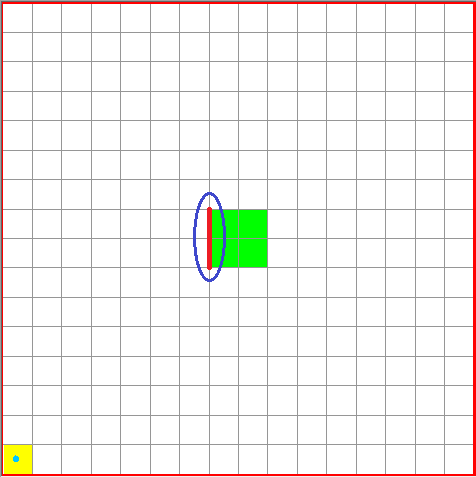 اگر مسیری به دیواره های سمت چپ منتهی شود تعداد 90 های ربات عددی است فرد .
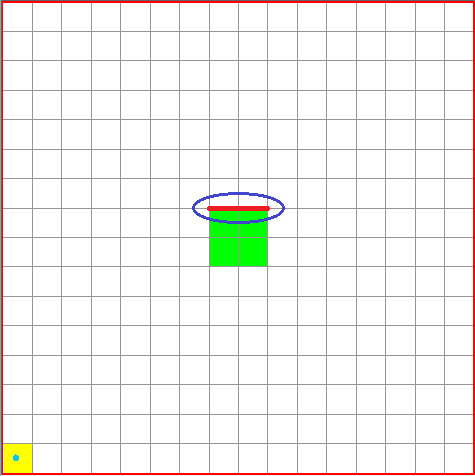 اگر مسیری به دیواره های سمت شمال منتهی شود تعداد 90 های ربات عددی است زوج .
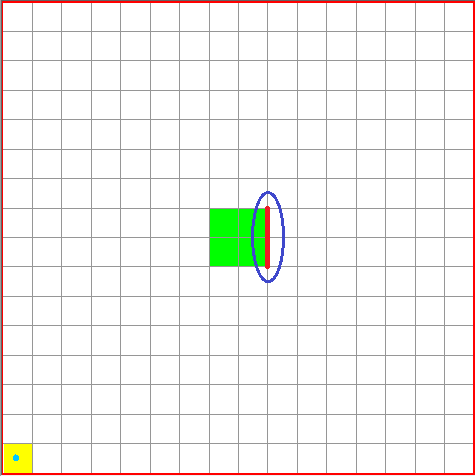 اگر مسیری به دیواره های سمت راست منتهی شود تعداد 90 های ربات عددی است فرد .
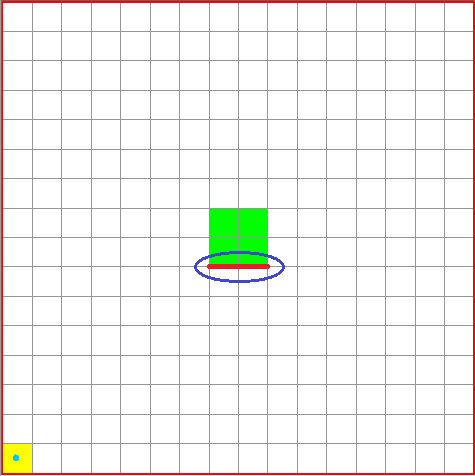 اگر مسیری به دیواره های سمت جنوب منتهی شود تعداد 90 های ربات عددی است زوج .
تفاوت کوتاهترین مکان با کوتاهترین مسیر در چیست ؟
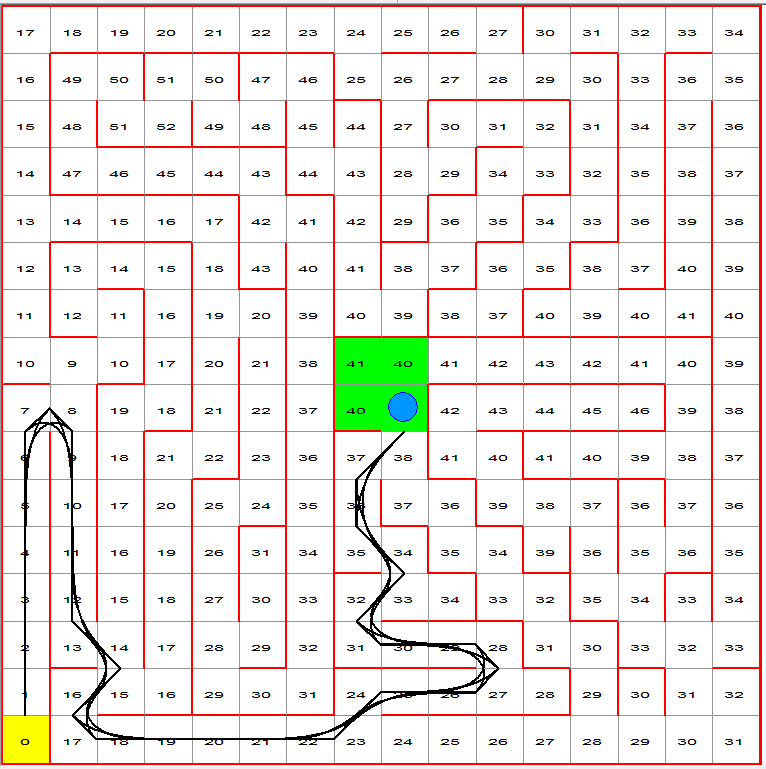 برای محاسبه کوتاه ترین مسیر باید راهی که به مقصد منتهی می شود ، مولفه های سطر و ستون هر خانه را باهم ضرب و با ضرب سطر و ستون دیگر خانه ها جمع نمود مسیری که مقدار عددی آن بیشتر باشد ، آن مسیر از نظر طی مسافت کوتاه ترین مسیر است .
چرا از الگوریتم بلدمن به تنهایی در رشته میکرو موس برای پیدا کردن کوتاه ترین مسیر نمی توان استفاده نمود  ( نه کوتاهترین مکان ) ؟؟